A highly reliable data center network topology Tier 1 at JINR
A.S. Baginyan
Senior Engineer, CCNP

Scientific Supervisor:
V.V. Korenkov, DSc
 
 Joint Institute for Nuclear Research
Dubna, 2014
Worldwide LHC Computing Grid
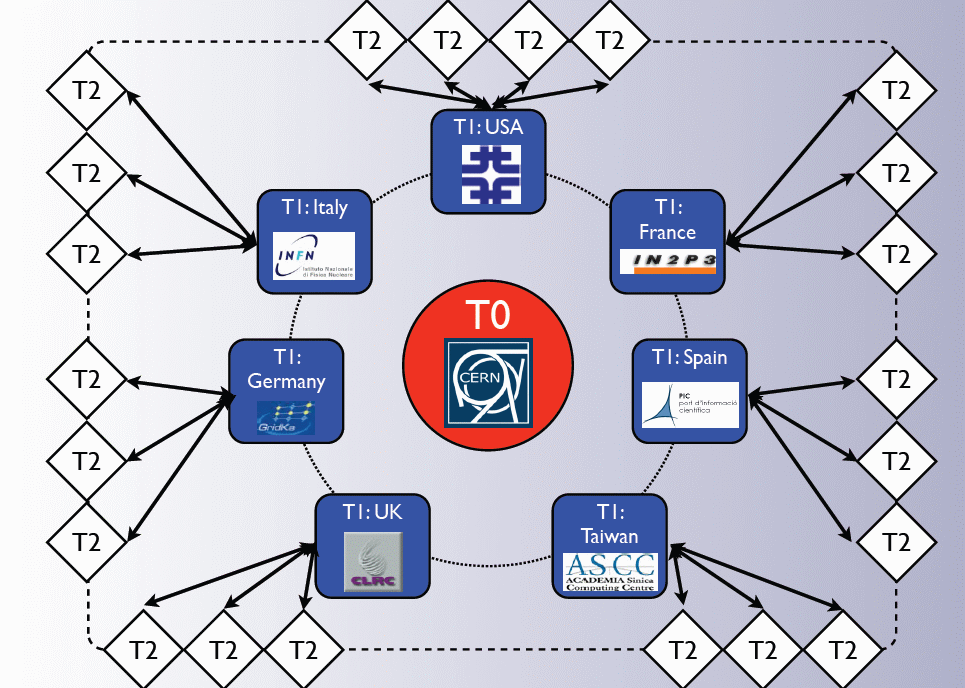 TIER 0 
accepts RAW data from the CMS Online Data Acquisition and Trigger System.
repacks the RAW data received into primary datasets based on trigger information . 
distributes RAW data sets among the next tier stage resources (Tier-1) so that two copies of every piece of RAW data is saved, one at CERN, another at a Tier-1.
TIER 1 
receives a subset of the data from the T0 related to the size of the pledged resources in the WLCG 
provides tape archive of part of the RAW data (secure second copy) which it receives as a subset of the datasets from the T0 
provides substantial CPU power for scheduled: 
re-reconstruction 
skimming 
calibration 
AOD extraction
TIER 2 
services for local communities 
grid-based analysis for the whole experiment (Tier-2 resources available to whole experiment through the grid) 
Monte Carlo simulation for the whole experiment
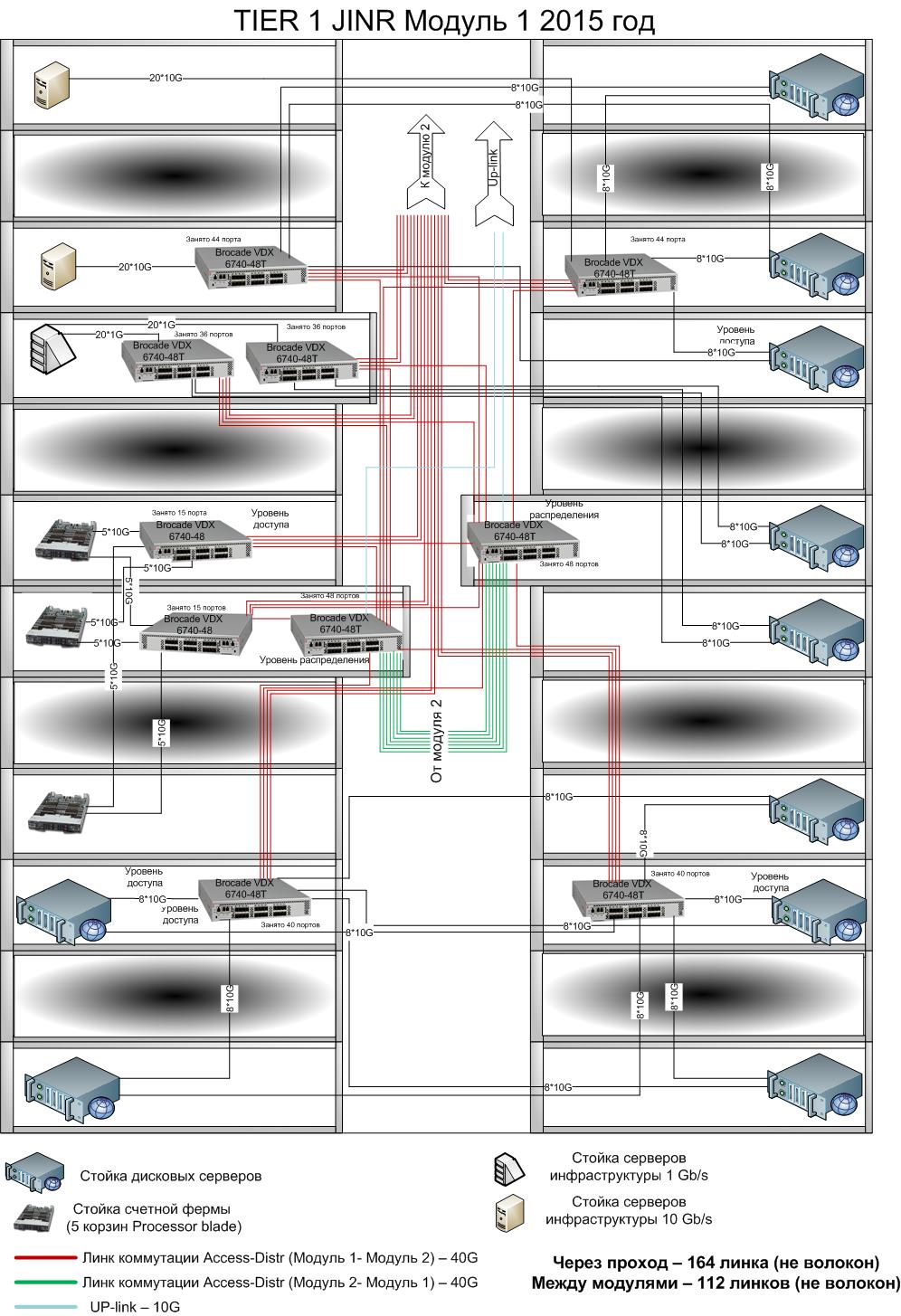 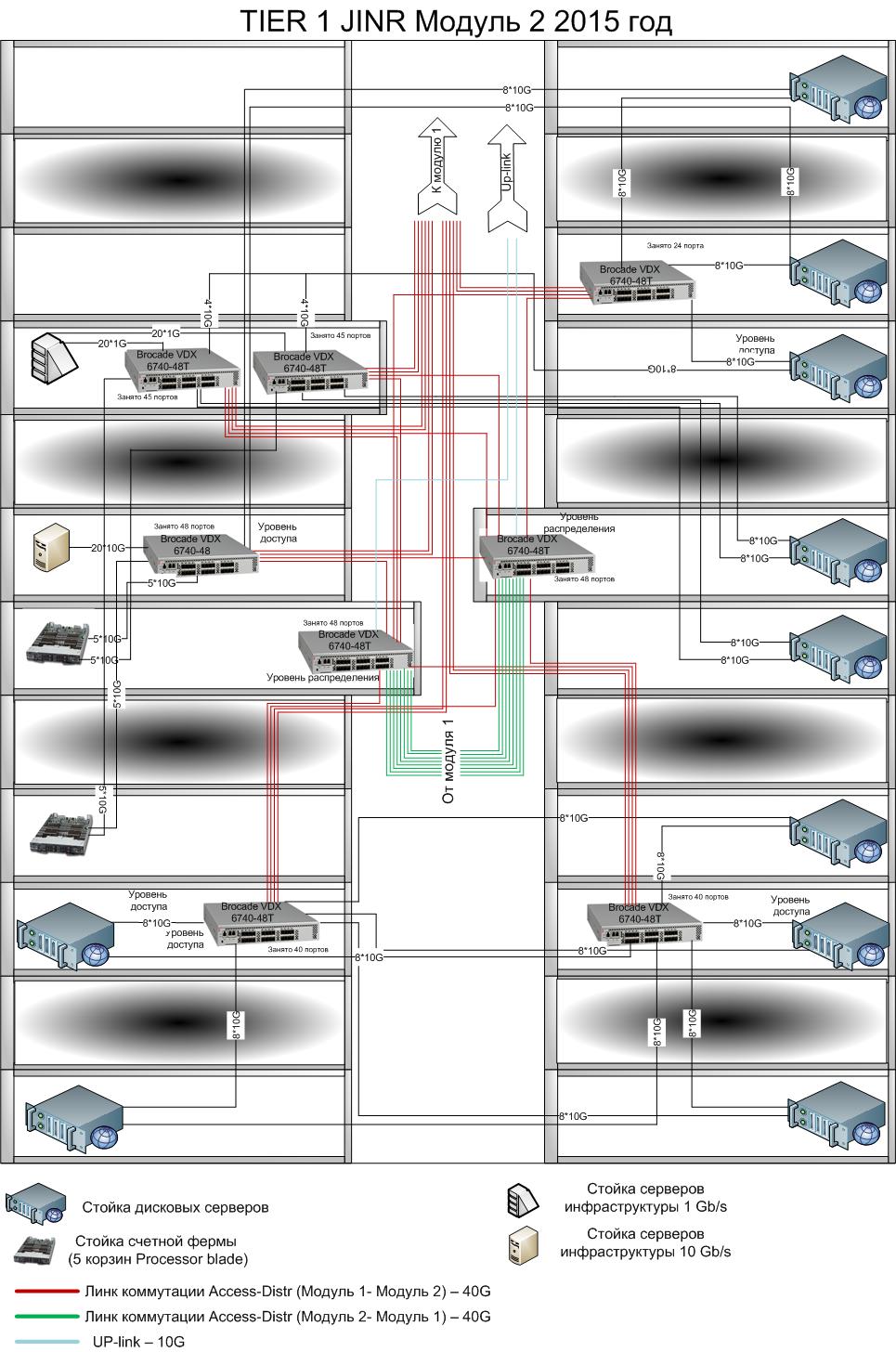 Network topologies
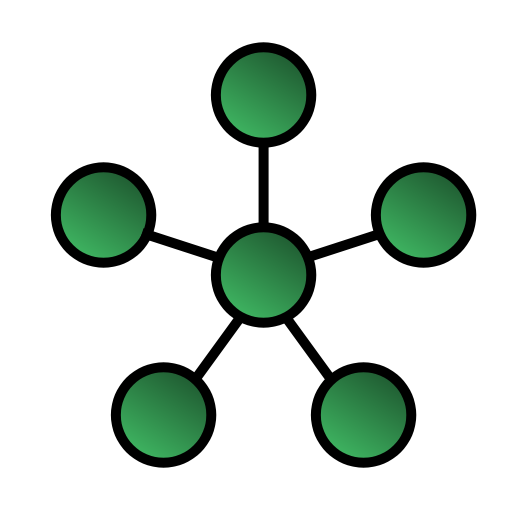 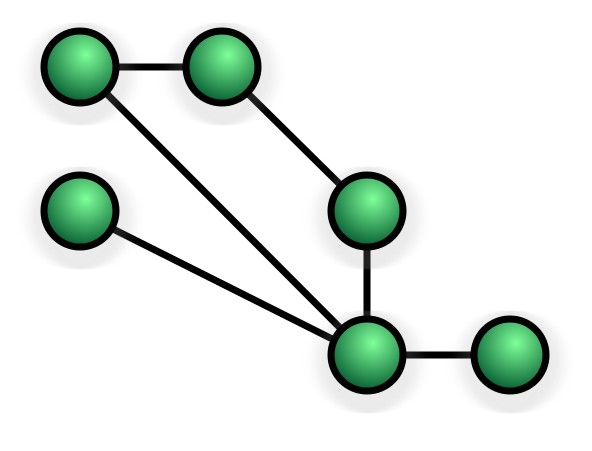 Mesh topology
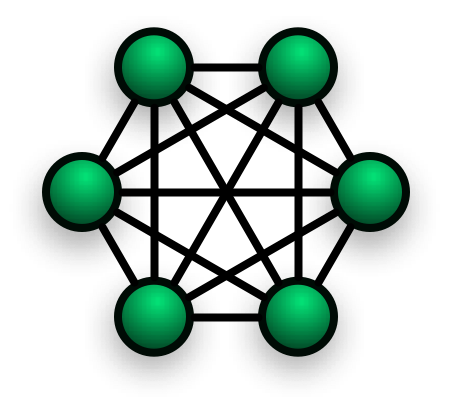 Star topology
Full mesh topology
Spanning Tree Protocol (STP)
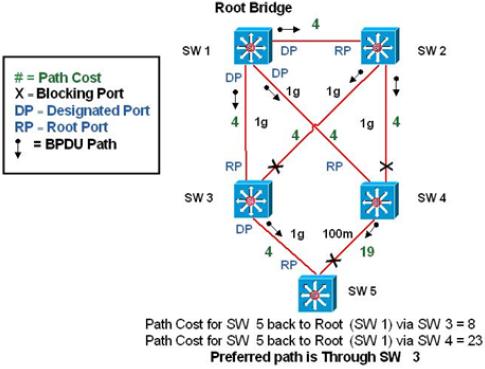 Real-life example of «spanning tree protocol» calculation
Dijkstra’s algorithm
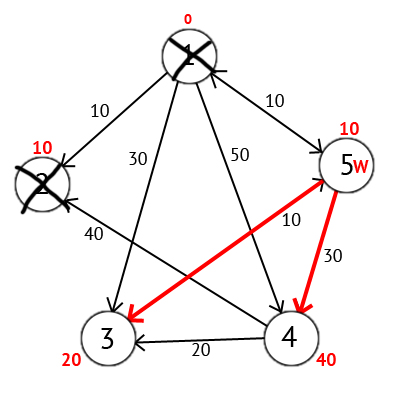 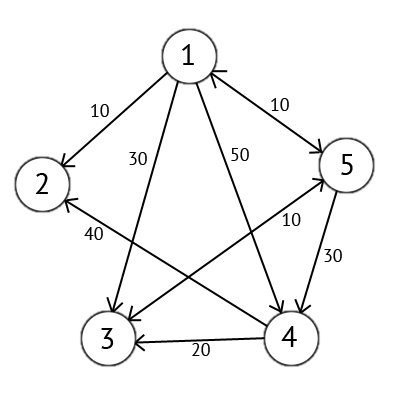 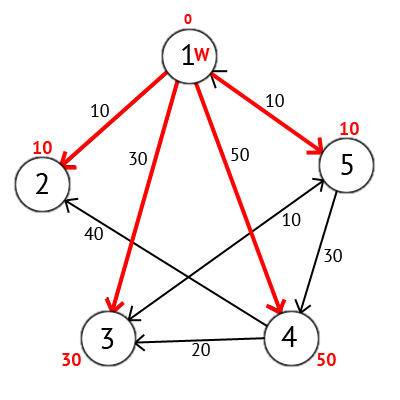 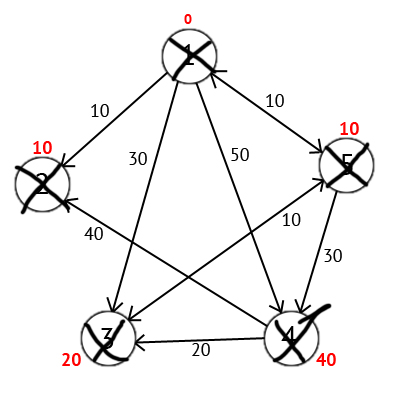 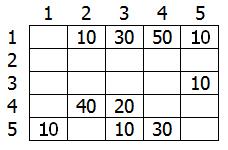 Transparent Interconnection of Lots of Links (TRILL)
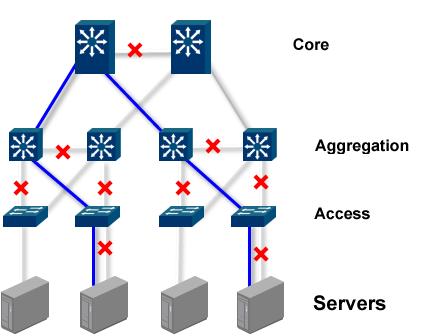 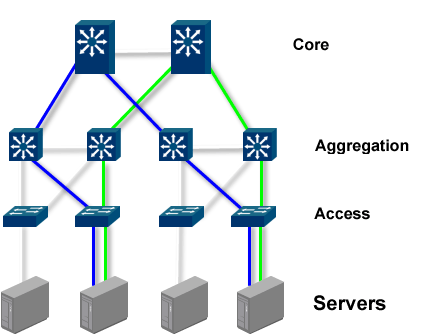 TRILL Layer 2 multiple paths
STP Layer 2 single paths
Shortest Path Bridging (SPB)
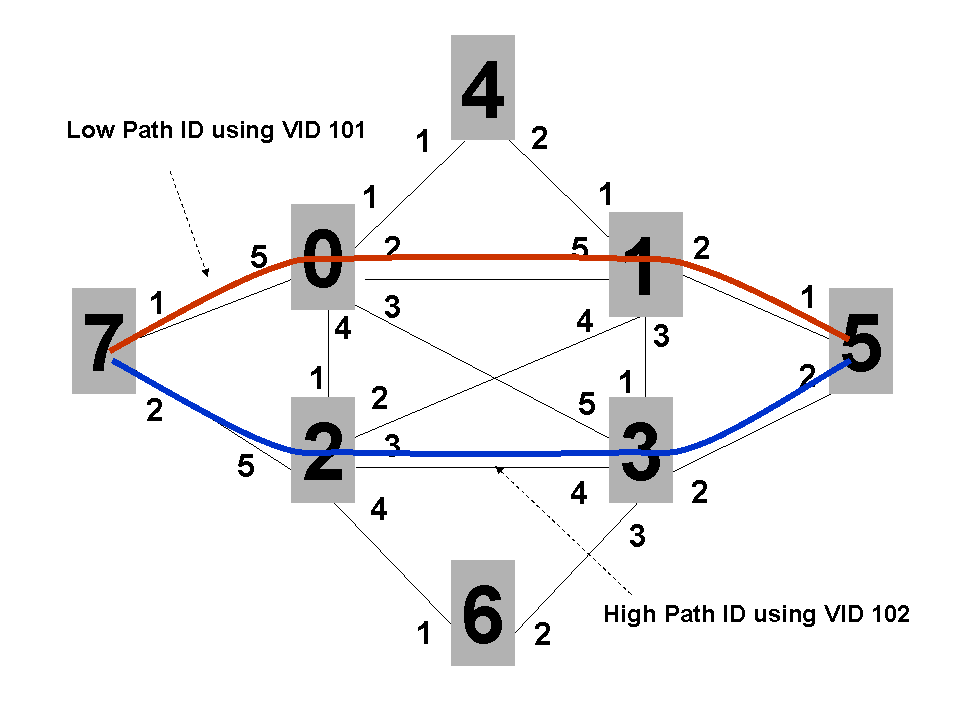 Compare and Contrast Shortest Path Bridging and Transparent Interconnection of Lots of Links
TIER 1 JINR
Thank you for your attention
A highly reliable data center network topology Tier 1 at JINR
A.S. Baginyan
Senior Engineer, CCNP

Scientific Supervisor:
V.V. Korenkov, DSc
 
 Joint Institute for Nuclear Research
Dubna, 2014